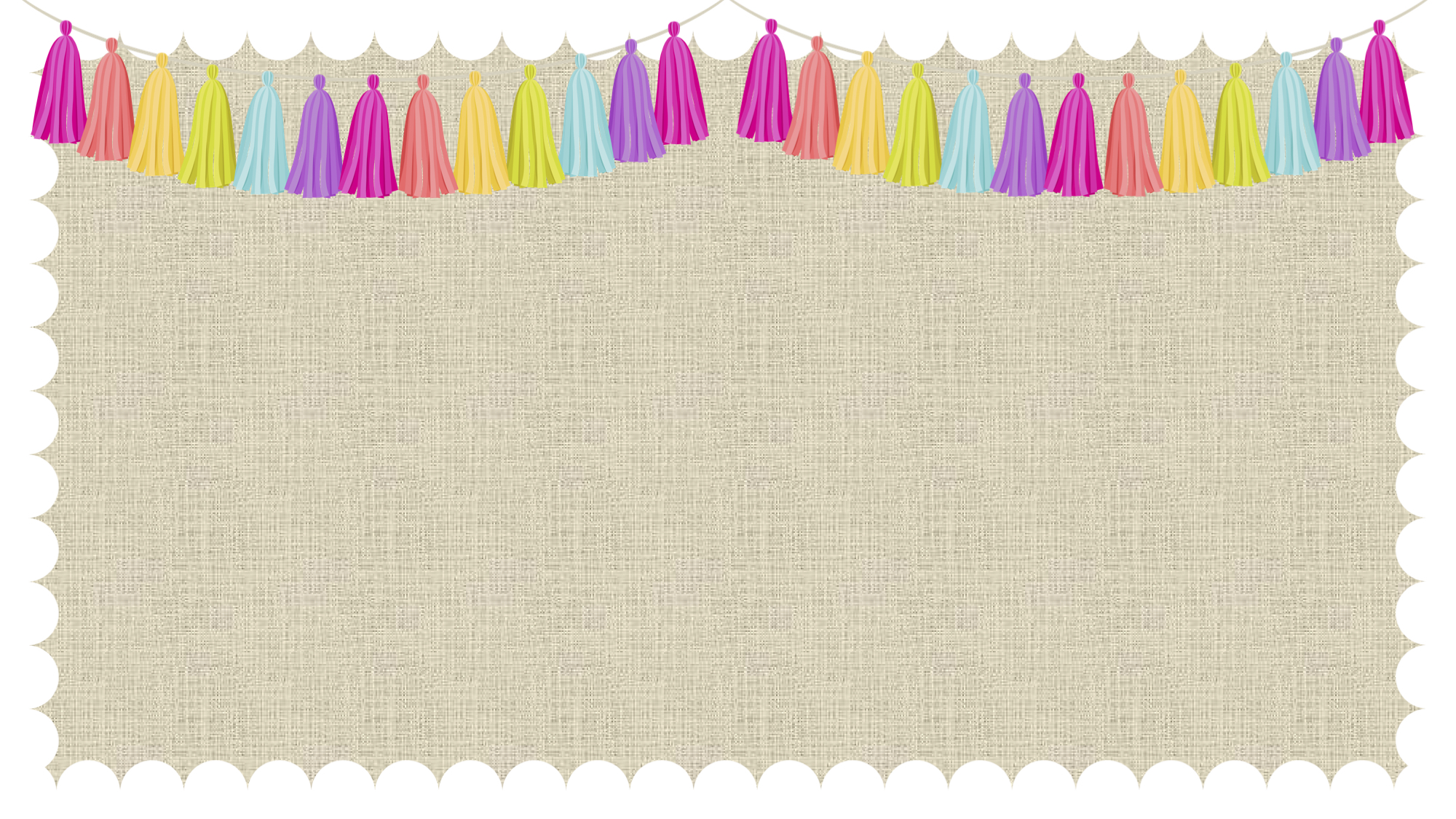 April 14th- April 17th
It is important that you follow the schedule for the day and do not hop around to what you want to work on rather stay on the assignments for the specific days. 
Please submit your Monster Genetics Project by downloading them to the post on your TEAMS. You also email or use sharepoint. 
Once you download, feel free to comment on the other projects, your grades will be entered upon the download. 
Any questions, please email your teachers or post questions on TEAMS
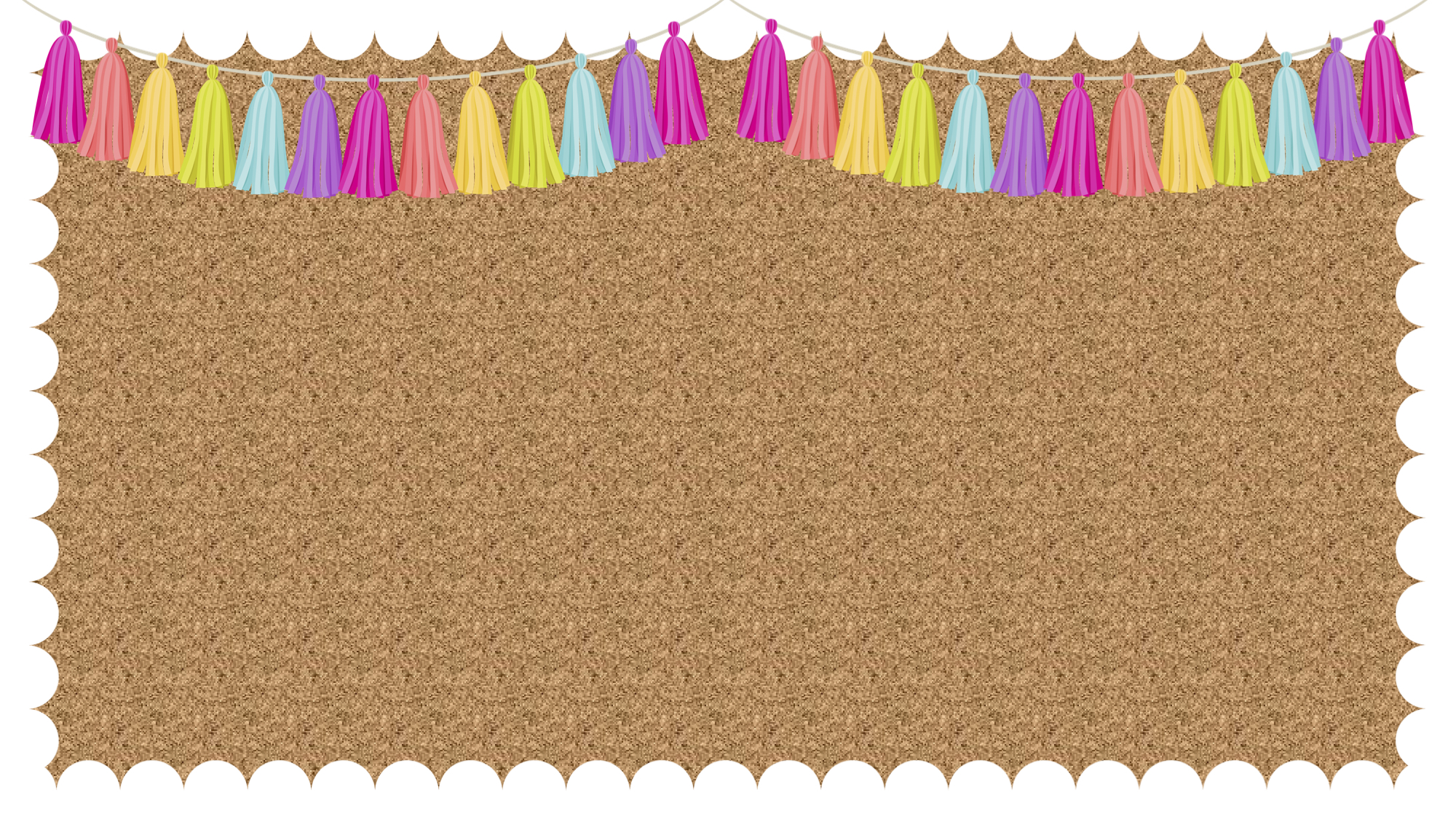 Learning Targets
This week we will….
~ Explain how probability can be used to predict the possible genotypes in offspring
~ Explain the differences between mitosis and meiosis
~With the “quizzes”, we normally don’t take them, this in place of in class work and you may use you notes, activities, the internet etc.  
~ Explain why sex-linked disorders occur in one sex more often than in another. 
~Conduct a web quest identifying the phases of meiosis.
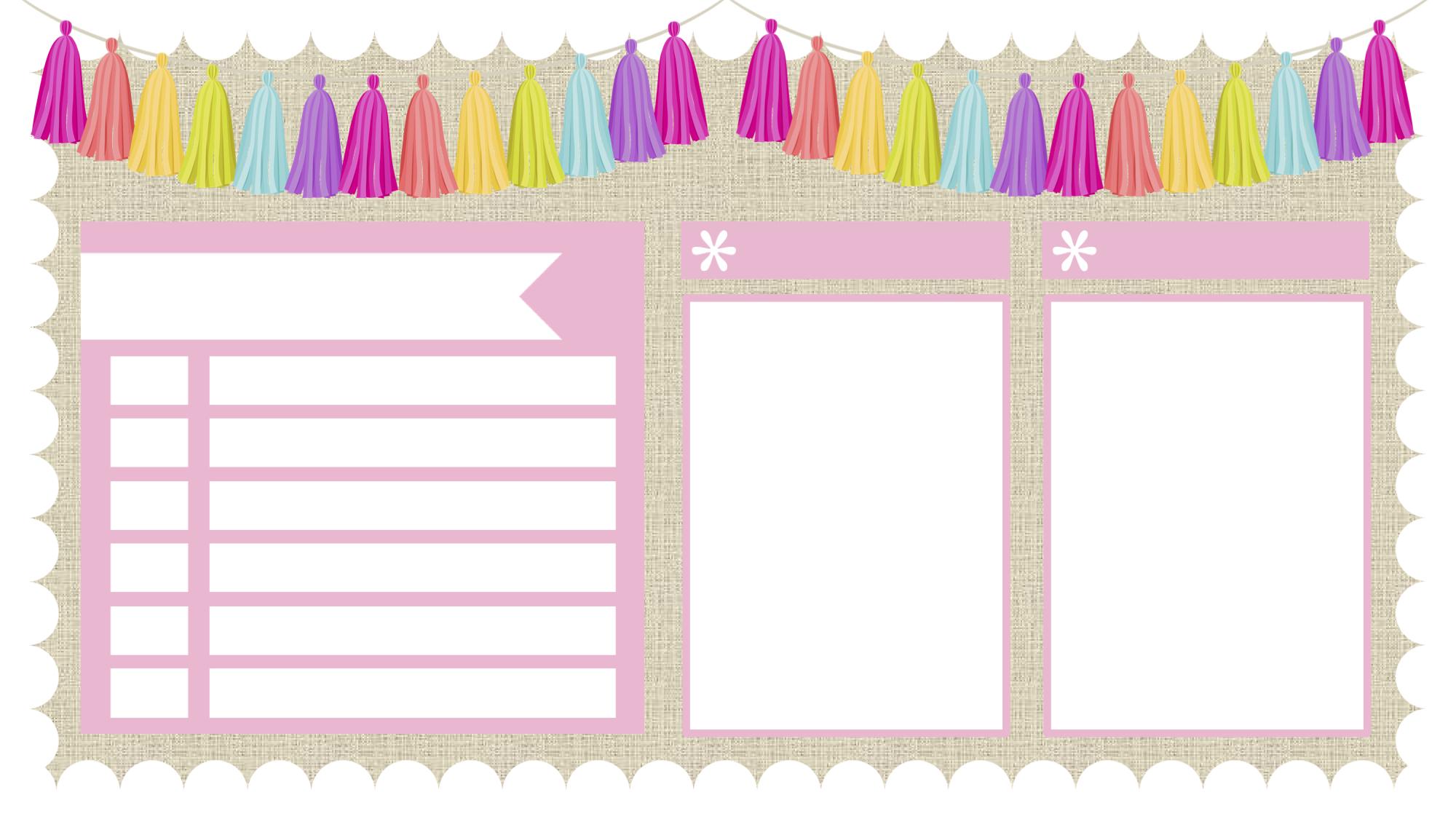 The plan
News
Tuesday April 14th
As you finish your Punnett Squares and the drawing of your monster family, please share the family picture on TEAMS. 

You can also email the picture to me and I will post it on TEAMS for you, ONLY IF YOU CAN’T ATTACH TO TEAMS YOURSELF. 

Since we don’t see each other daily, let’s comment on each other’s work
I hope to see you all soon.
Video
1
Finish your project
2
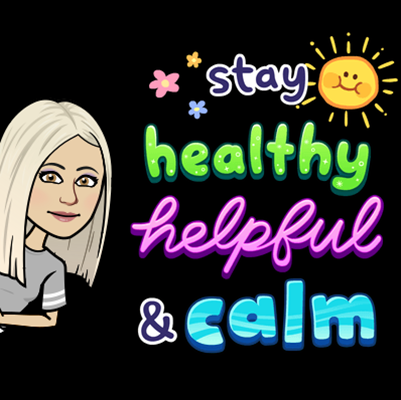 Upload your project on TEAMS
3
Please post it by 5pm  .
4
Comment on at least 2 projects
5
Looking forward to seeing your pics
6
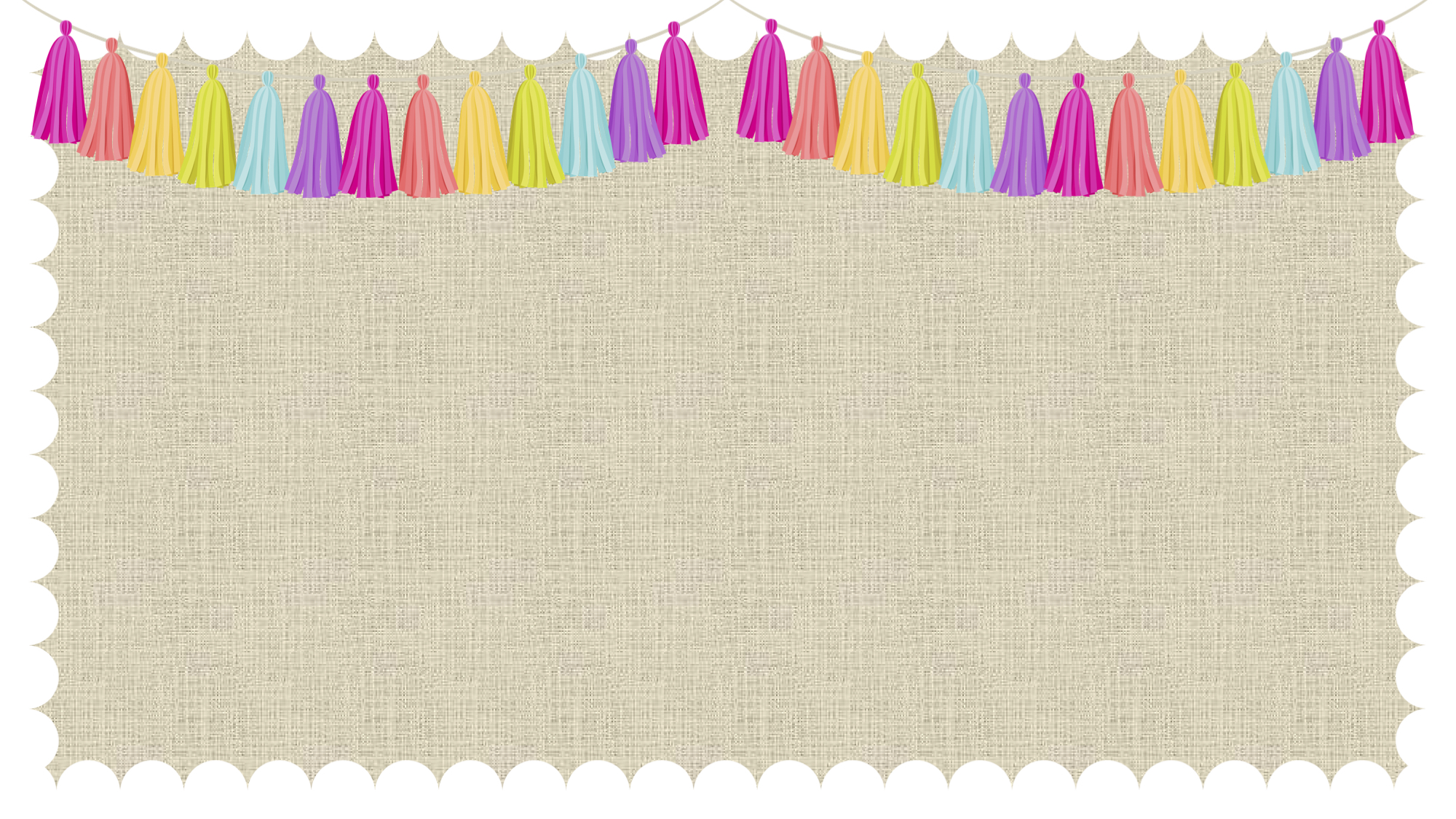 Wednesday
April 15
Watch Video

Then you will go onto your TEAMS and look under assignments to take a quiz on 3.1
Watch Video 

Then you will go onto your TEAMS and look under assignments and take Quiz 3.2
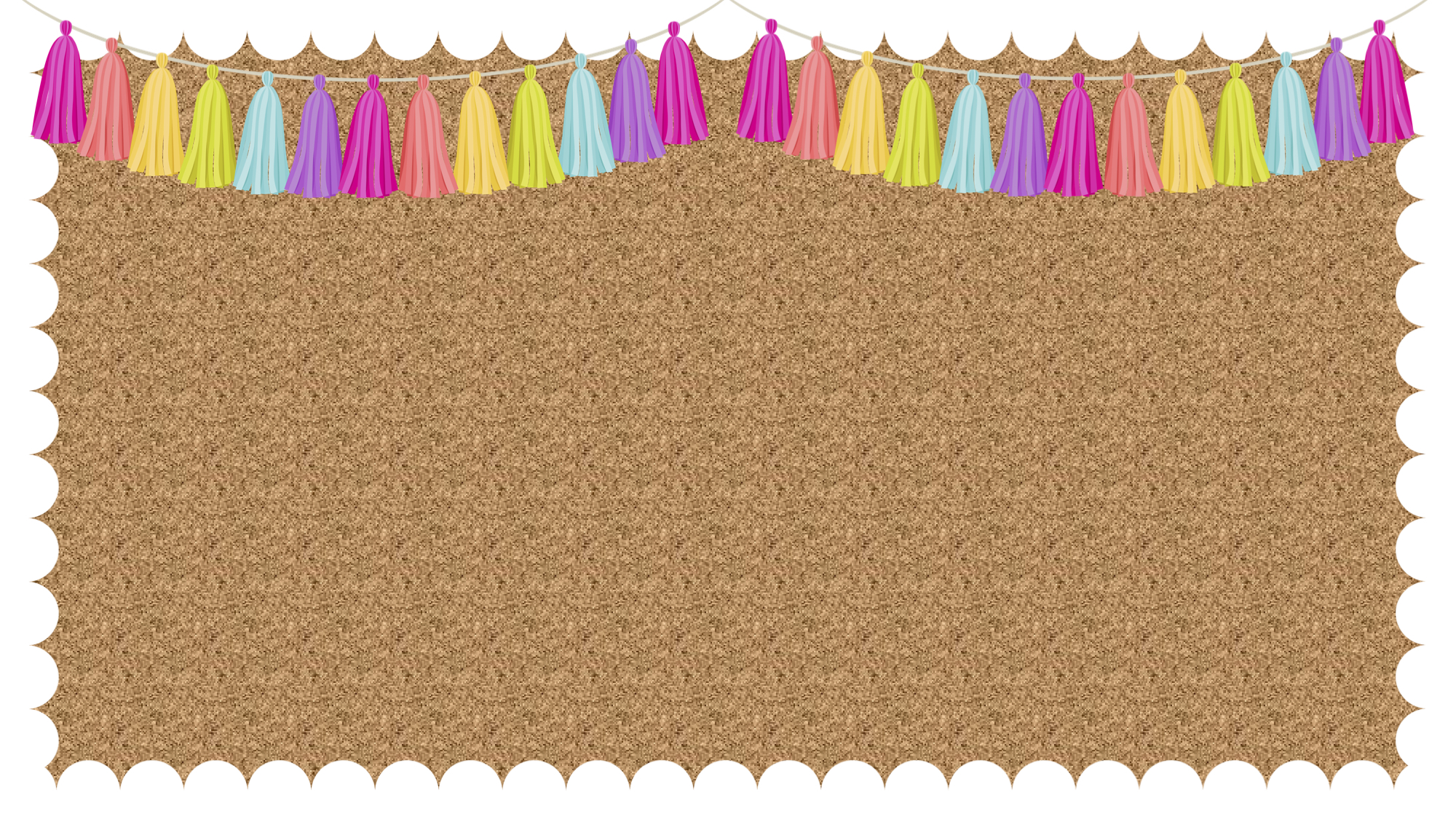 THURSDAY AND FRIDAY  16th-17th
We are moving onto Meiosis today and Friday! You will be watching a few videos and then completing a web quest. 
Reading in your book or www.my.hrw.com pages pg 68-75

Watch Video – asexual and sexual reproduction 
Watch Video – Meiosis explained 

COMPLETE THE WEB QUEST WHICH IS FOUND IN TEAMS UNDER ASSIGNMENTS.
The web quest will also be on the assignment page of your TEAMS. You will click on the Word Document and download it, then you can type the answers on the document, or write it on loose leaf. Once you are completed with the web quest you can Share or Email the document with your teacher for your grade and feedback. This assignment is due Monday April 20th by 9am.
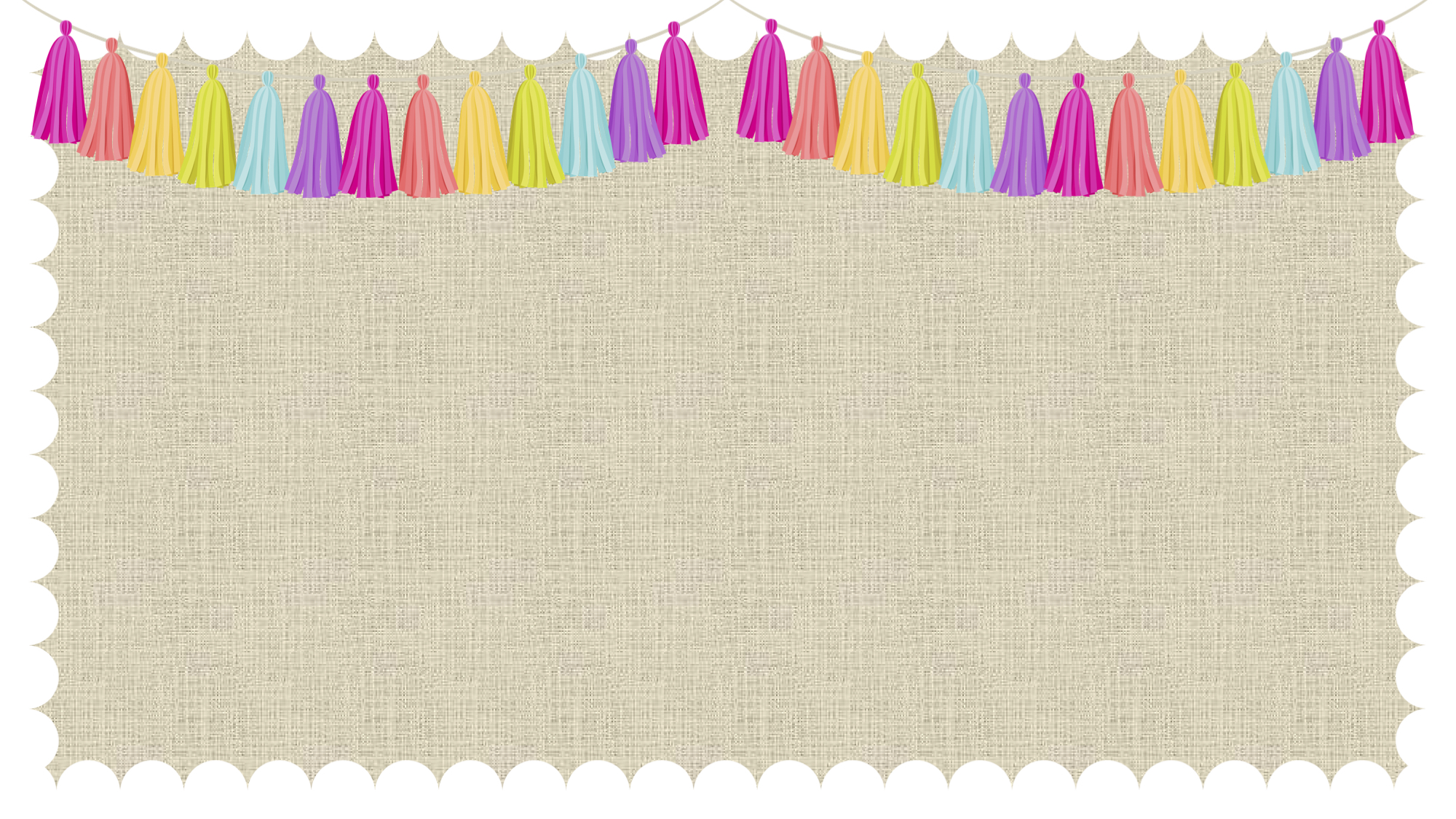 Recap: What was due this week
Tuesday: Monster Genetics – POSTED TO TEAMS 

Wednesday: QUIZ 3.1 and QUIZ 3.2 – submitted under assignments in forms. 

Thursday and Friday: Working on Meiosis Web Quest which is due Monday at 9am
Webquest: 
DOWNLOAD THE WEBQUEST
TYPE DIRECTLY ON THE DOCUMENT 
SHARE THE DOC ON OFFICE 365 WITH YOUR TEACHER WHEN YOU ARE DONE! 
THIS WILL BE GRADED AND FEEDBACK GIVEN